ОСНОВНЫЕ ПОКАЗАТЕЛИ ДЕЯТЕЛЬНОСТИ ФНС РОССИИ за 9 месяцев 2016 года
КОЛИЧЕСТВО ВЫЕЗДНЫХ 
НАЛОГОВЫХ ПРОВЕРОК
ДОНАЧИСЛЕНО НА ОДНУ 
ВЫЕЗДНУЮ ПРОВЕРКУ
ДОЛЯ НАЛОГОПЛАТЕЛЬЩИКОВ, 
УДОВЛЕТВОРИТЕЛЬНО 
ОЦЕНИВАЮЩИХ РАБОТУ ФНС РОССИИ
ПО ПРОТИВОДЕЙСТВИЮ КОРРУПЦИИ
27,3 ТЫС. ЕД
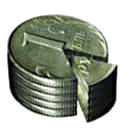 9,0 МЛН. РУБ.
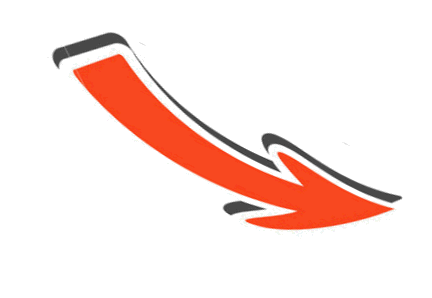 23,2 ТЫС. ЕД
9,5 МЛН. РУБ.
X
83%
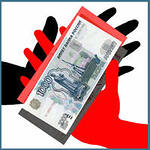 13,0 МЛН. РУБ.
20,1 ТЫС. ЕД
85%
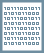 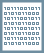 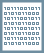 86%
1
КОЛИЧЕСТВО РЕШЕНИЙ СУДОВ ПО СПОРАМ ,
ПРОШЕДШИМ ДОСУДЕБНОЕ УРЕГУЛИРОВАНИЕ
2
8
ДОЛЯ НАЛОГОПЛАТЕЛЬЩИКОВ, 
УДОВЛЕТВОРИТЕЛЬНО ОЦЕНИВАЮЩИХ 
КАЧЕСТВО РАБОТЫ ФНС РОССИИ*
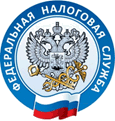 7,4 ТЫС. ДЕЛ
3
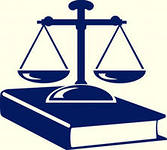 7
7,7 ТЫС. ДЕЛ
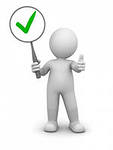 79,3%
4
7,3 ТЫС. ДЕЛ
6
83,8%
5
ЭФФЕКТИВНОСТЬ ПРОЦЕДУРЫ 
БАНКРОТСТВА*
КОЛИЧЕСТВО ПАКЕТОВ ЭЛЕКТРОННЫХ ДОКУМЕНТОВ, 
НАПРАВЛЕННЫХ НА ГОСУДАРСТВЕННУЮ 
РЕГИСТРАЦИЮ ЧЕРЕЗ ИНТЕРНЕТ
3,2%
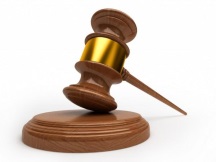 ОТНОШЕНИЕ ЗАДОЛЖЕННОСТИ К 
ПОСТУПЛЕНИЯМ
4,8%
64,1  ТЫС. ЕД.
8,9%
112,5 ТЫС. ЕД.
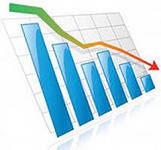 8,4%
271,0 ТЫС. ЕД.
9,5%
1
9 месяцев 2014 года
9 месяцев 2015 года
9 месяцев 2016 года
* Показатель  представляется за год